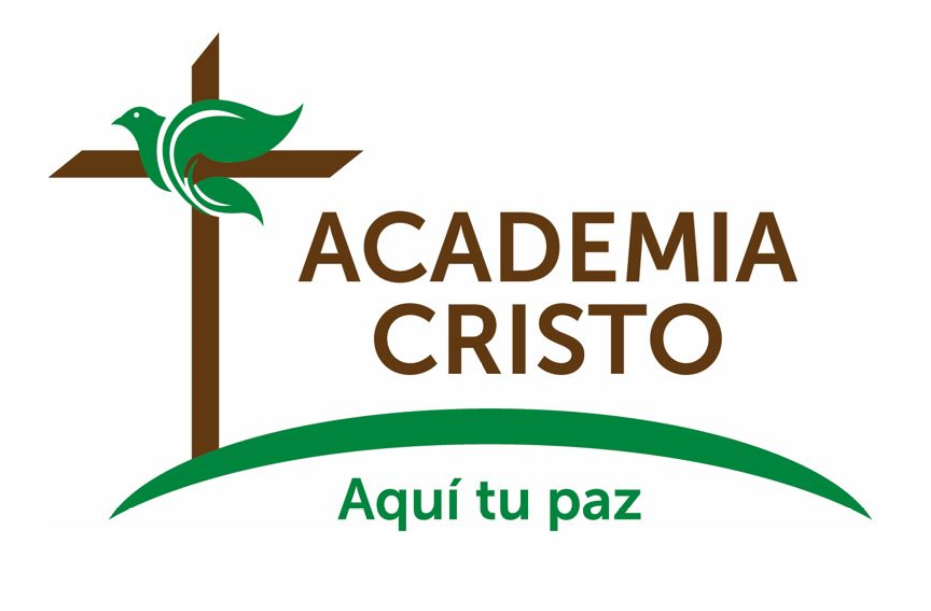 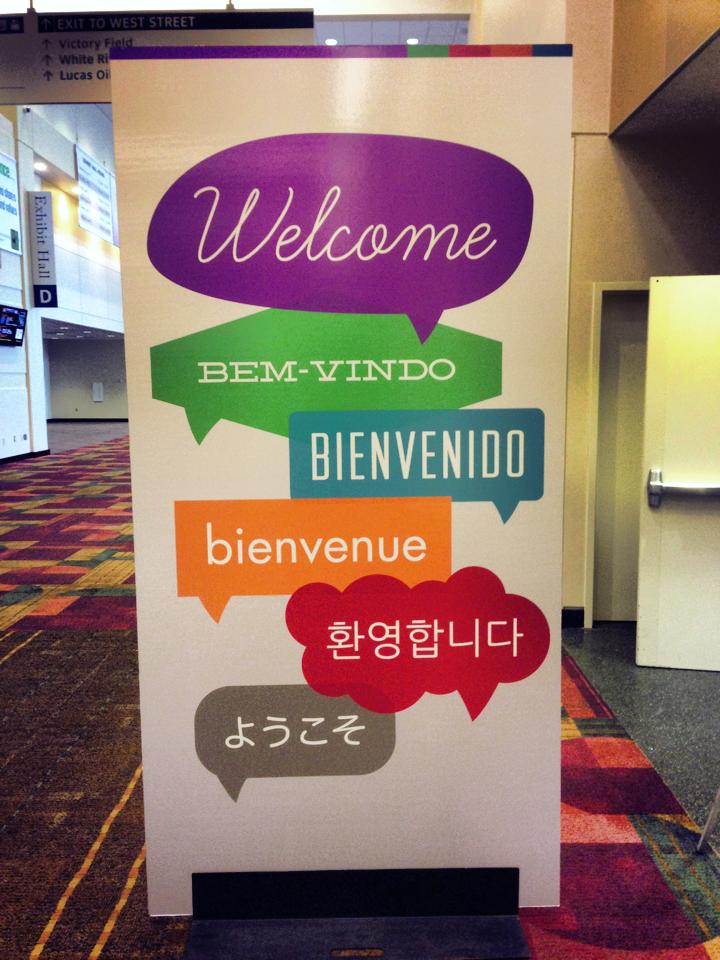 Saludos y
Bienvenidos
[Speaker Notes: Saludos, bienvenidos]
La Biblia: Una Nación Caída
Lección Uno- 
Elías y La Viuda de Sarepta
1 Reyes 17
[Speaker Notes: Haz seguro que se está grabando la clase (si se aplica).]
Oremos
Padre celestial, somos tentados a caminar un camino ancho y fácil que muchos siguen alejándose de ti hacia la destrucción. Pero nosotros recordamos que tu Hijo eterno y nuestro Salvador Jesús nos enseñó que solamente él es el camino, la verdad y la vida. Mantennos en ese camino estrecho. Protégenos y bendícenos a través de tu gracia para permanecer fieles a ti, como protegiste y bendijiste a Elías. Amén.
[Speaker Notes: Saludos]
Mostremos Respeto…
Llegando preparados
 Siendo puntuales
 A los profesores que nos sirven 
 A los compañeros en clase
 En el grupo de WhatsApp
Actividad del día(10 minutos)El reino de Israel que Dios estableció en los días de David y Salomón llegó a dividirse.  ¿Qué pasó?  ¿Por qué fue dividido?  Investíguenlo.
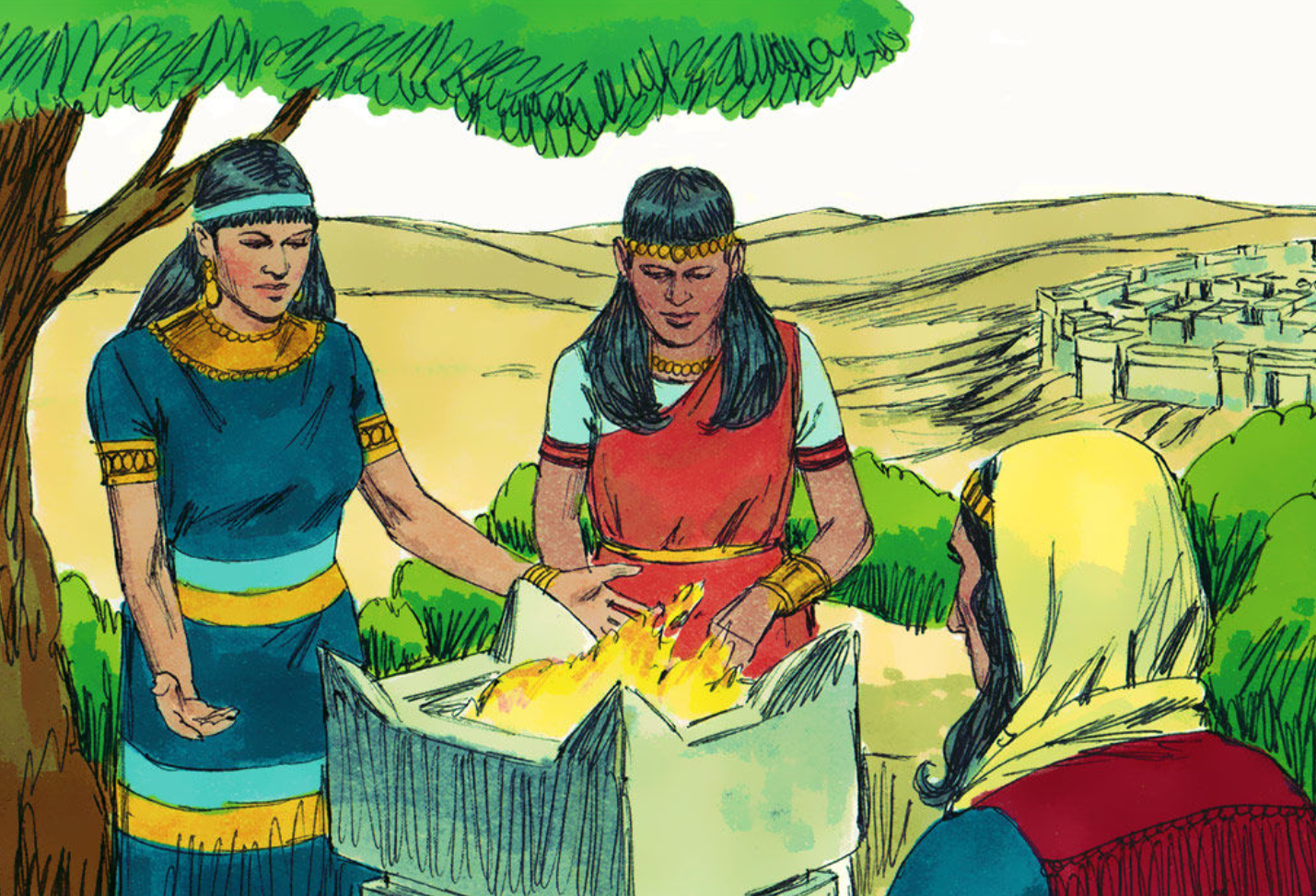 El Reino Dividido
[Speaker Notes: La dedicación del templo durante la parte temprana del reinado de Salomón parece haber marcado el punto culminante de su vida. Pero 1 Reyes 11:1-8 nos dice que Salomón tenía 700 esposas y 300 concubinas, probablemente para establecer relaciones pacíficas con las muchas tribus y reinos que rodeaban a Israel por tres lados. ¨En efecto, cuando Salomón llegó a viejo, sus mujeres le pervirtieron el corazón de modo que él siguió a otros dioses, y no siempre fue fiel al SEÑOR su Dios como lo había sido su padre David. Por el contrario, Salomón siguió a Astoret, diosa de los sidonios, y a Moloc, el detestable dios de los amonitas¨ (versículos 4-5).]
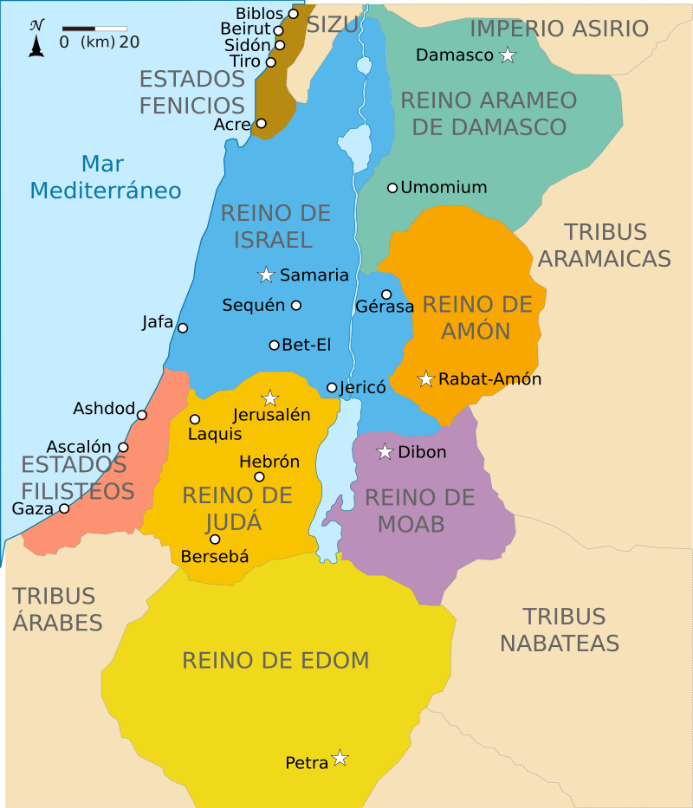 [Speaker Notes: Después de la muerte de Salomón, su hijo Roboam rechazó la petición de sus súbditos de aliviar la carga de impuestos. Y Dios le dio a Jeroboam el poder sobre diez tribus. Bajo Jeroboam, las diez tribus del norte (incluyendo la mayor parte de la tribu de Benjamín) se rebeló y estableció el reino del norte, muchas veces llamado el reino de Israel, mientras las tribus del sur de Judá y Simeón (además de una porción de la tribu de Benjamín que vivían cerca de Jerusalén) permanecieron bajo el reinado de los sucesores de Salomón. El reino del sur muchas veces se llama el reino de Judá y sus habitantes llegaron a ser conocidos como judíos. 
Jeroboam estableció centros de adoración con becerros de oro en Betel y Dan, para desalentar a su gente de ir a adorar al templo de Jerusalén y así evitar que, a la larga, regresaran con el reino del sur. 
En la lección de hoy, conocemos a Acab, el séptimo rey de Israel en el norte. Su reinado comenzó menos de sesenta años después de la muerte de Salomón. El padre de Acab había hecho a Samaria la capital del reino del norte.]
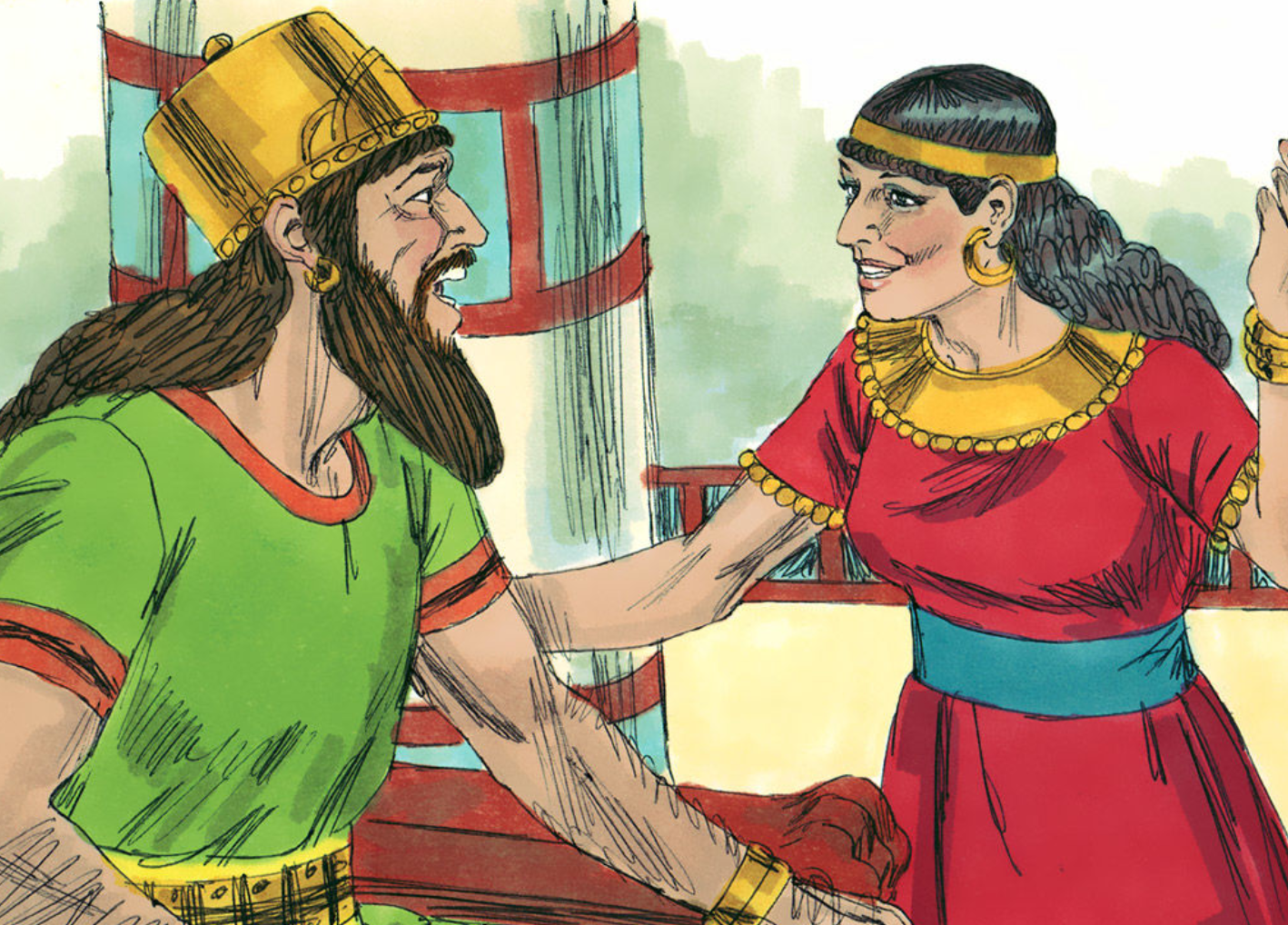 Acab y Jezabel
[Speaker Notes: Acab fue mucho más allá de solamente apoyar los centros de adoración idólatras establecidos por Jeroboam cuando se casó con Jezabel, la hija del rey de los sidonios, y comenzó a adorar a Baal (1 Reyes 16:31). La adoración a Baal y a su equivalente femenina, Asera, incluía inmoralidad sexual como parte de la adoración. 
Aunque los reyes del norte estaban promoviendo la idolatría, parte de la gente permaneció fiel al Señor Dios, quien levantó portavoces como Elías y su sucesor Eliseo. Las Escrituras solamente nos dicen que Elías era de Tisbé, pero no podemos estar seguros en donde se ubicaba ese pueblo.]
[Speaker Notes: Este curso es parte del Discipulado de Academia Cristo.  

Son 13 cursos en total.  

6 cursos La Biblia serie.  3 del Antiguo Testamento, 3 del Nuevo Testamento. Estudiamos historias biblicas y vamos perfeccionando el método de las 4 C.

En dos cursos “Identificación Espiritual” y “Legalismo” vemos las diferencias claves entre las diferentes Iglesias cristianas. 

En la serie titulada “La Palabra Crece” recibiremos capacitación en hacer discípulos, la multiplicación de discípulos, y la multiplicación de Iglesias.  La serie empieza en el “Discipulado,” y continua en el “Discipulado Dos.”]
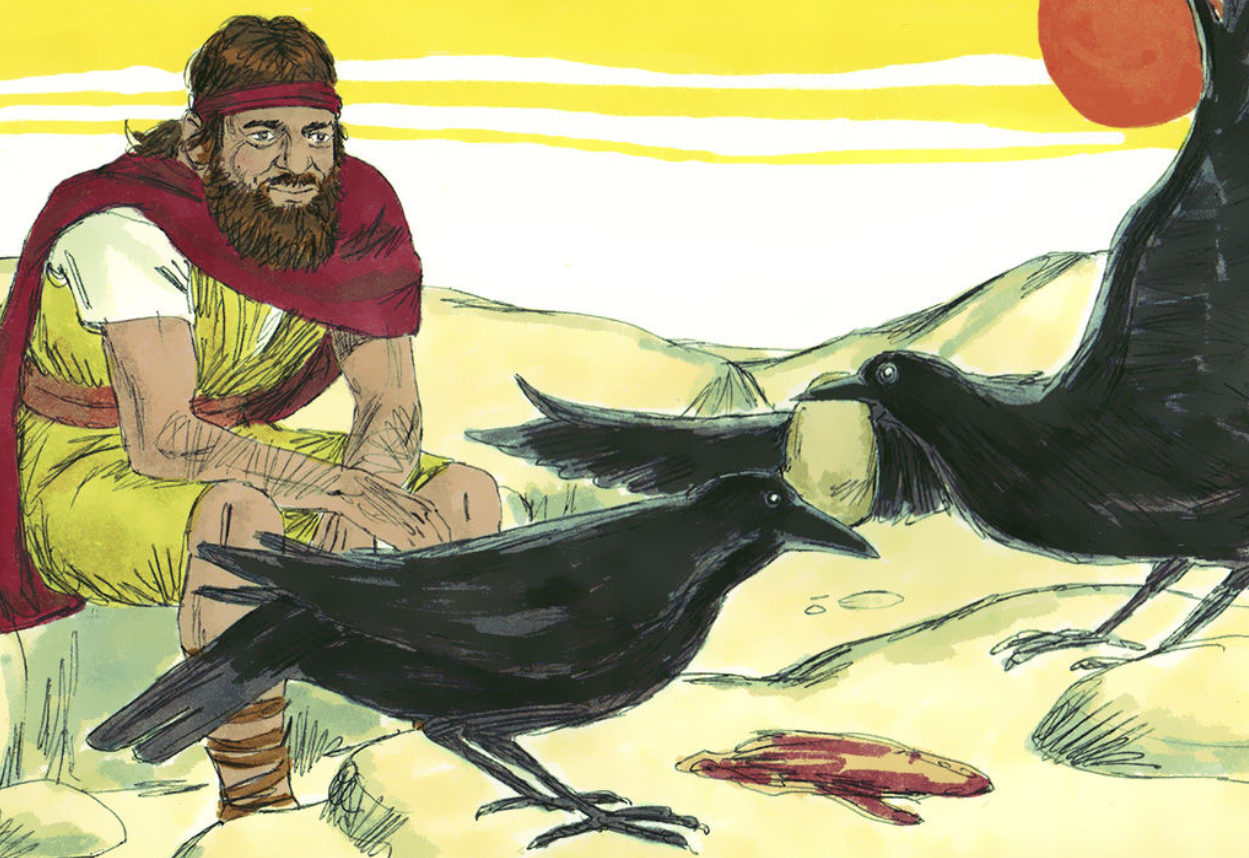 Considerar- 1 Reyes 17
[Speaker Notes: Panorama del curso: El curso se llama “La Biblia: Una Nación Caída.”  Cuenta la triste historia de la idolatría de Israel y Judá, desde los tiempos de Elías hasta el regreso del cautiverio en Babilonia en los días de Nehemías.  Las consecuencias de la infidelidad del pueblo son sumamente tristes.  Pero lo más asombroso es el fiel amor del Señor, el Dios de los Ejércitos.  Guarda sus promesas.  Mantiene viva la esperanza de su pueblo.  Dios va preparando el escenario para la llegada de su Siervo Ungido unos siglos después.]
Considerar – 1 Reyes 17
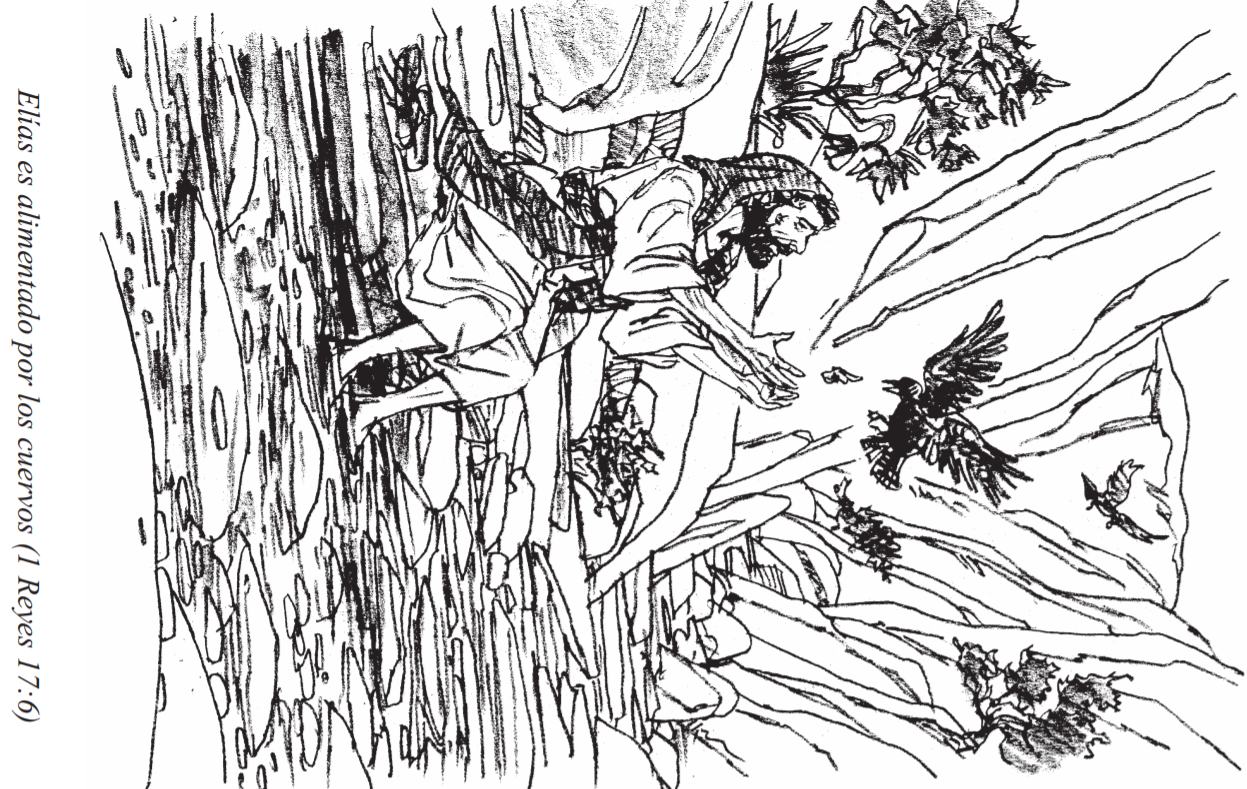 ¿Quiénes son los personajes de esta historia?
[Speaker Notes: Elías el tisbita que vivía en Galaad.
Acab (o Ajab)
El Señor, Dios de Israel
La viuda y su hijo
Los cuervos]
Considerar – 1 Reyes 17
2. ¿Cuáles son los objetos de esta historia?
[Speaker Notes: El pan y carne; agua del arroyo; leña (v.10), 
La poca harina y unas gotitas de aceite que le quedaban
Vasijas, tinaja]
Considerar – 1 Reyes 17
3. ¿Dónde ocurrió esta historia?
[Speaker Notes: ¿Samaria?, 
el arroyo de Querit frente al Río Jordán
Sarepta de Sidón (por la costa mediterránea);  todavía hoy en día existe Sidón; y las ruinas de Sarepta se llaman Sarafand.  Hoy en día es Líbano.]
Considerar – 1 Reyes 17
4. ¿Cuándo ocurrió esta historia?
[Speaker Notes: Durante el reinado de Acab (entre 870 y 850 A.C.)]
Considerar – 1 Reyes 17
5. ¿Cuál es el problema?
[Speaker Notes: Con la sequía, Elías tiene que esconderse.  No hay comida. El niño se enfermó. y murió.]
Considerar – 1 Reyes 17
6. ¿Cuáles eventos ocurrieron en esta historia?  Contemos la historia juntos.
[Speaker Notes: Deje que cuenten la historia.  Solo hay que guiarlos cuando se desvíen, se confunden, o pasan por alto algo de importancia.]
Considerar – 1 Reyes 17
7. ¿Se resuelve el problema que mencionamos?  ¿Cómo?
[Speaker Notes: Sí, Dios provee para Elías, (y para la viuda y su hijo) de manera milagrosa.
Dios tiene poder sobre la muerte y permite que Elías lo resucite.]
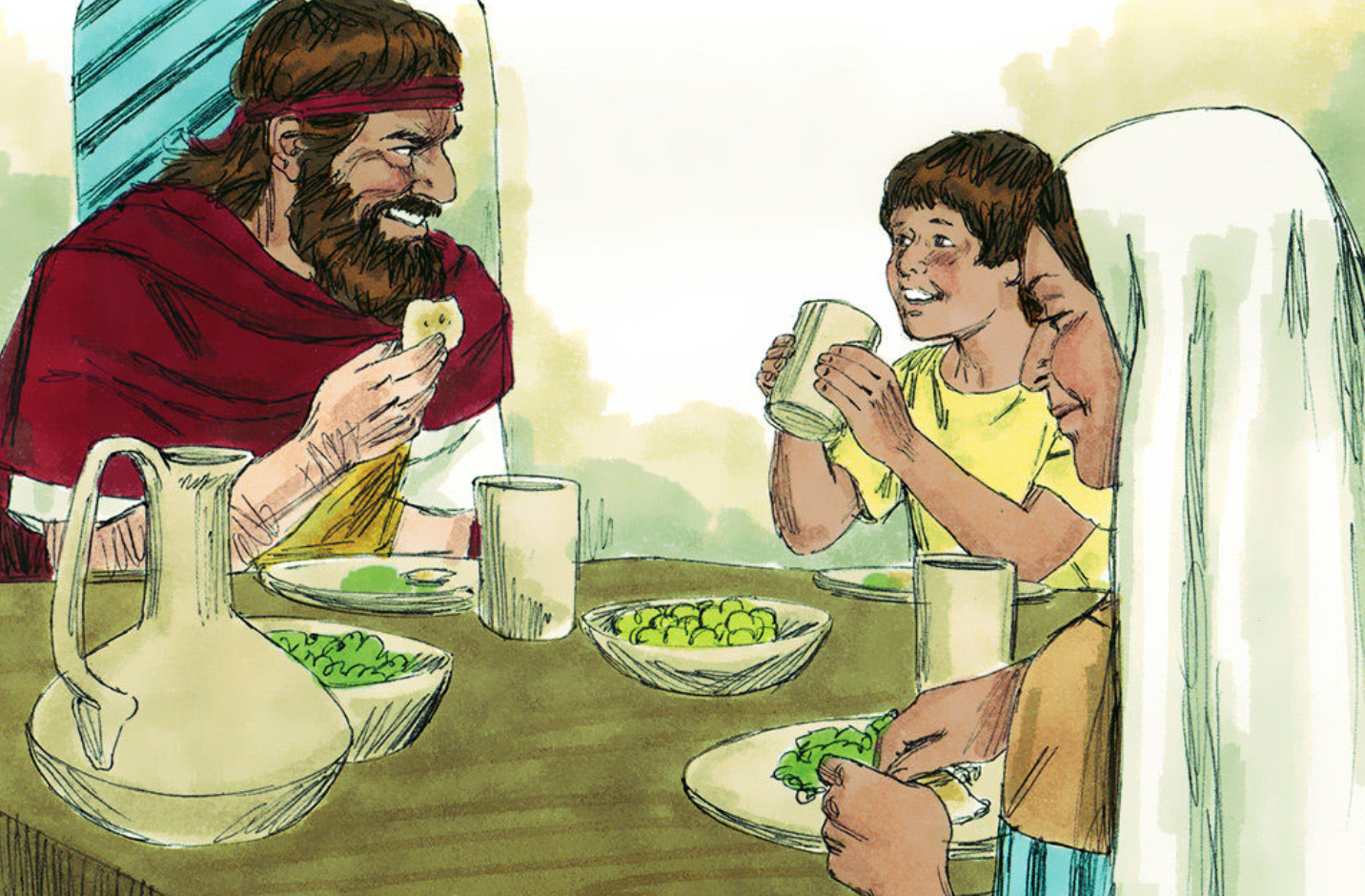 CONSOLIDAR – 1 Reyes 17
Consolidar- 1 Reyes 17
1. ¿De qué se trata la historia?
[Speaker Notes: Mientras Dios reprendía al reino del norte de Israel por su idolatría, él protegía y bendecía el testimonio de su profeta fiel Elías.]
Consolidar- 1 Reyes 17
2. ¿Qué pecado me enseña a confesar esta historia?
[Speaker Notes: Que a veces me gustaría unirme a la mayoría y abandonar al Dios verdadero.
Dudo de su poder para proveer.  
Quiero que ser aceptado por mi gente, pero “ningún profeta es bien recibido en su propia tierra.”
Solo quiero aceptar lo bueno de Dios y no las cosas difíciles.]
Consolidar- 1 Reyes 17
3. ¿Dónde veo el amor de Dios en esta historia?
[Speaker Notes: Dios protegió a su portavoz, dándole comida y agua y, después, apoyando su ministerio al levantar de la muerte al hijo de la viuda 
Dios cuida a los suyos aun cuando el mundo los persigue.
Dios provee para mí aun en tiempos difíciles.  
Dios ama a los extranjeros.  Ella no era israelita.  Pero de todas las viudas, Dios mandó a Elías con ella.  (Lucas 4:25-27)
Dios promete levantarme a mí y a todos de entre los muertos en el último día.]
Consolidar- 1 Reyes 17
4. ¿Qué me enseña Dios a pedir y hacer por gratitud a él?
[Speaker Notes: Dios quiere que vayamos a él en oración pidiendo que nos proteja y nos bendiga según su buena voluntad
Confiar en él, y sus promesas aun cuando no le halle lógica.]
Consolidar- 1 Reyes 17
5. ¿Cuándo sería buena situación para compartir este mensaje?
[Speaker Notes: Cuando estamos en circunstancias difíciles tanto espiritualmente como en lo físico.]
Temas Importantes:(20 minutos)La Profecía
La Profecía
¿Podrían mencionar los nombres de algunos de los profetas del Antiguo Testamento?
[Speaker Notes: Los nombres de algunos profetas: Moisés, Samuel, Natán (en tiempos de David), Jonás, Isaías, Jeremías (y otros)]
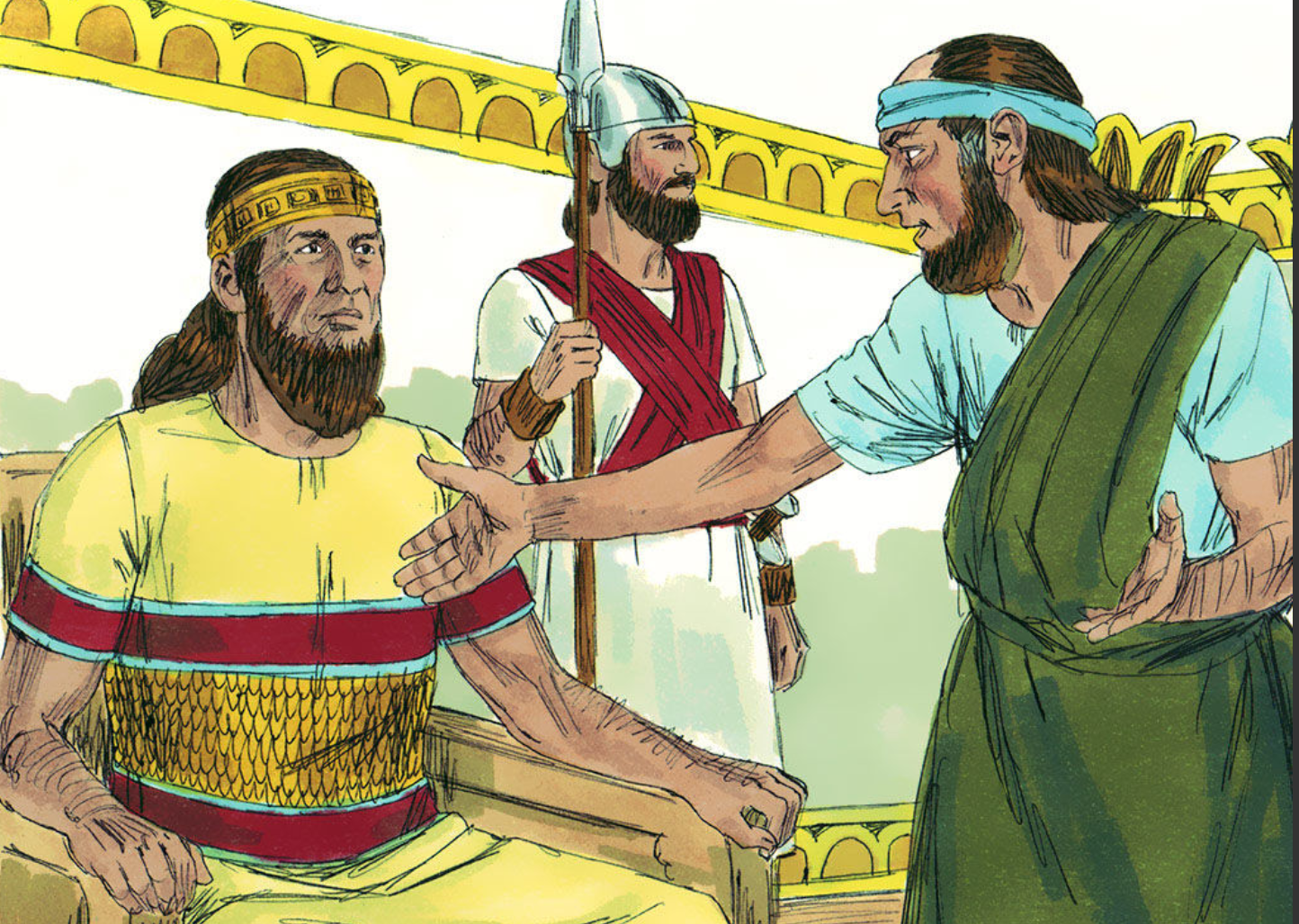 ¿Cuál era el papel de los profetas en el Antiguo Testamento?
La Profecía
[Speaker Notes: Su papel: Voceros; Dios hablaba por medio de ellos.  Dios se comunicaba con ellos de varias maneras: ellos escuchaban su voz, Dios les daba visiones, les llegaba la palabra directamente.  

La profecía era la clara proclamación de la palabra y la voluntad de Dios;]
La Profecía
Profecías de lo porvenir
Profecías mesiánicas
Profecías que recuerdan del pasado
El N.T. confirma el cumplimiento de muchas profecías del A.T.
[Speaker Notes: Profecías de lo por venir:
A veces tienen un solo cumplimiento
A veces tienen más de un cumplimiento
Cuando Jeremías habló de la venidera destrucción de Judá y Jerusalén, predijo: “Se oye un grito en Ramá, lamentos y amargo llanto. Es Raquel, que llora por sus hijos y no quiere ser consolada; ¡sus hijos ya no existen!” (Jer. 31:5). Cuando las fuerzas de Nabucodonosor destruyeron Jerusalén, masacraron una multitud de personas, y llevaron a otras en cautividad, se cumplió la profecía de Jeremías. Sin embargo, la Biblia misma indica que esta profecía de Jeremías predecía otro evento venidero. Cuando Herodes el Grande envió a sus soldados a matar a los niños de Belén, se cumplió la profecía de Jeremías (Mt. 2:16-18). (Lange 66)
Muchas veces profetizaban acerca del Mesías venidero 
Isaías 53 es un ejemplo; en 53:7 dice:  “será llevado al matadero, como un cordero;  y como oveja delante de sus trasquiladoresse callará y no abrirá su boca.”
La profecía no siempre trata de lo que va a ocurrir en el futuro; puede tratar de cosas que ocurrieron en el pasado
El Nuevo Testamento confirma el cumplimiento de las muchas profecías del A.T.]
Profecía en el N.T.
Hebreos 1:1-2 “Dios, que muchas veces y de distintas maneras habló en otros tiempos a nuestros padres por medio de los profetas, 2 en estos días finales nos ha hablado por medio del Hijo, a quien constituyó heredero de todo, y mediante el cual hizo el universo.”
[Speaker Notes: En un sentido es Igual: Un profeta es un vocero, alguien que proclama a otros el mensaje de Dios.
Pero algo cambió cuando vino Cristo: Hebreos 1:1-2 “Dios, que muchas veces y de distintas maneras habló en otros tiempos a nuestros padres por medio de los profetas, 2 en estos días finales nos ha hablado por medio del Hijo, a quien constituyó heredero de todo, y mediante el cual hizo el universo.”  O sea, Jesús es EL Profeta de Dios.  A diferencia de los demás profetas, Él ES la palabra de Dios.  Él mismo cumplió las profecías del Antiguo Testamento. 
Los apóstoles inspirados ‘profetizaron’ muchas cosas que les fueron reveladas acerca de lo porvenir en la época neotestamentaria, o sea, en nuestros días. 
La profecía no siempre trata de lo que va a ocurrir en el futuro; puede tratar de cosas que ocurrieron en el pasado
No necesitamos a ningún profeta que nos traiga nuevas revelaciones.  Tenemos a Cristo. Él es el Verbo, la voz de Dios.  Tenemos a los profetas y a los apóstoles.  Nos basta con predicar y enseñar lo ya escrito.
Pablo nunca se llama profeta a sí mismo.
Sí había profetas en la iglesia primitiva (Hechos 11-12, Efesios 3 y 4).  Todavía no tenían toda la Biblia escrita.]
Falsos Profetas
Niegan la deidad de Cristo.
Contradicen la Biblia.  
Predicen la fecha de la venida del Salvador
Niegan la resurrección corporal de Jesús
Predicen el regreso literal de los judíos a Palestina y la reconstrucción del templo en Jerusalén
Cualquier profeta que predice algo que no se cumple es un falso profeta.
[Speaker Notes: Las Escrituras nos advierten de ‘falsos profetas’ y de los profetas del “anticristo.”
Los que niegan a Cristo.  Los musulmanes consideran a Mahoma, el gran profeta.  Para ellos Jesús es uno más entre muchos.  
Los que contradicen la Biblia.  Los mormones creen en una revelación progresiva. El “profeta vivo”, que es la cabeza de la iglesia mormona, tiene revelaciones. La revelación más reciente tiene prioridad sobre revelaciones anteriores, y se considera verdadera, aunque contradiga revelaciones previas.
Respecto a los que predicen la fecha de la venida del Salvador- ya de una vez sabemos que son falsos.  
Los que niegan la resurrección corporal de Jesús
Los que predicen el regreso literal de los judíos a Palestina, (cuando en realidad Pablo deja en claro que los creyentes ya son Israel, el pueblo de Dios) y la reconstrucción del templo
Cualquier profeta que predice algo que no se cumple es un falso profeta.]
Profecía – 1 Cor. 14
La profecía, en este contexto, era la clara proclamación de la palabra y la voluntad de Dios; la gente era edificada por ella.
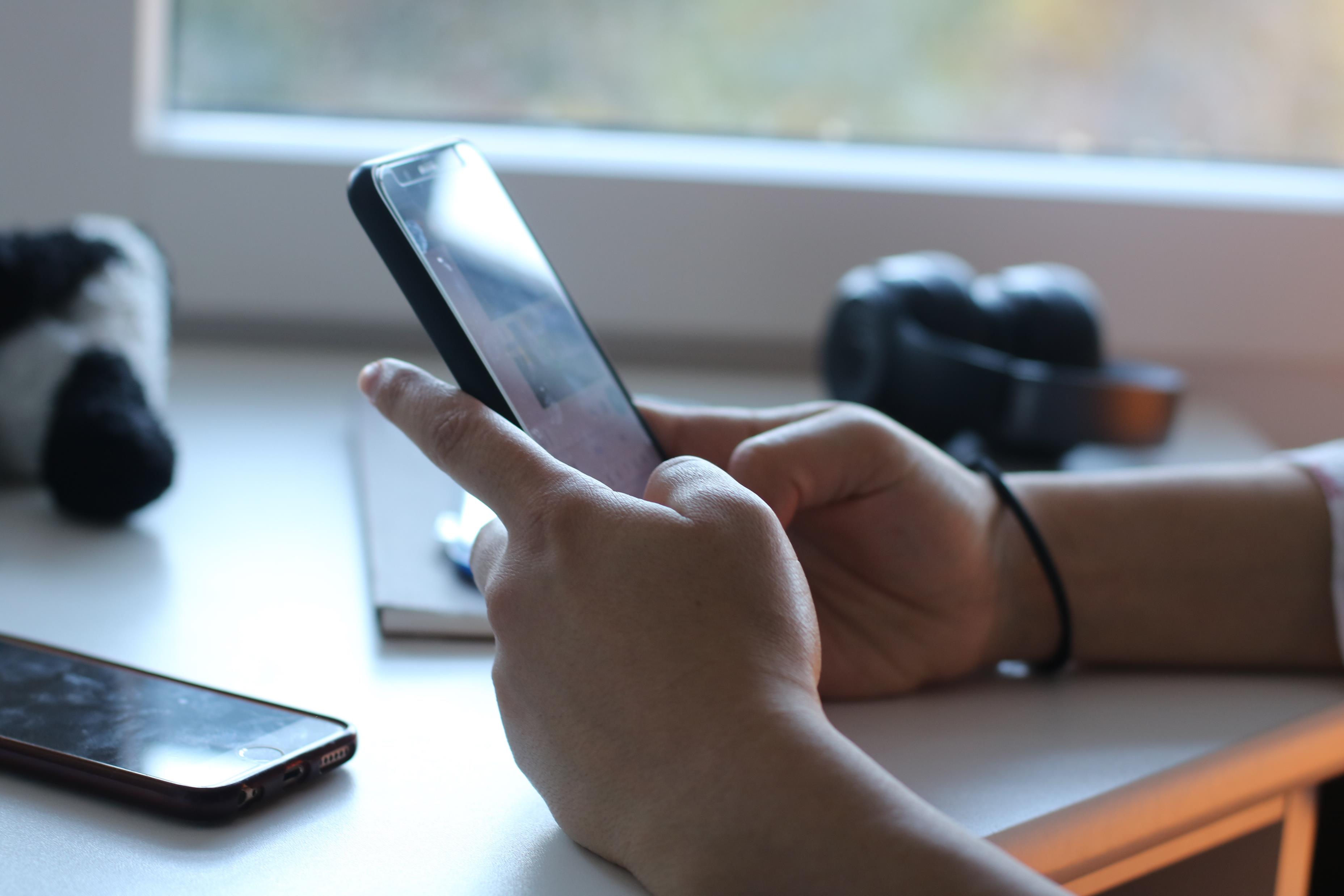 La Tarea
Ver el video 2
Leer 1 Reyes 18:16-19:2
[Speaker Notes: https://www.pexels.com/photo/cell-phone-hands-touchscreen-writing-1542099/]
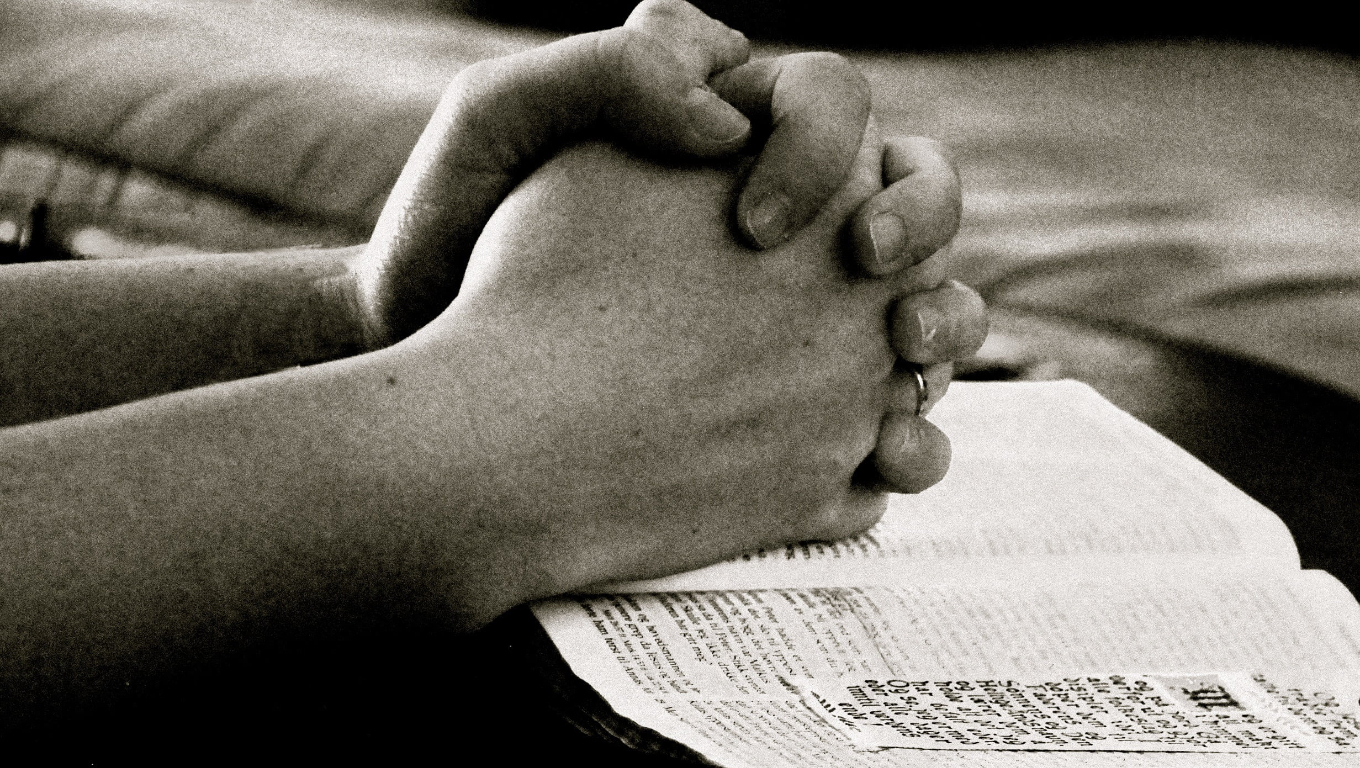 La Oración
[Speaker Notes: https://www.pxfuel.com/es/free-photo-jzecj/download/1360x768

Oración de clausura]
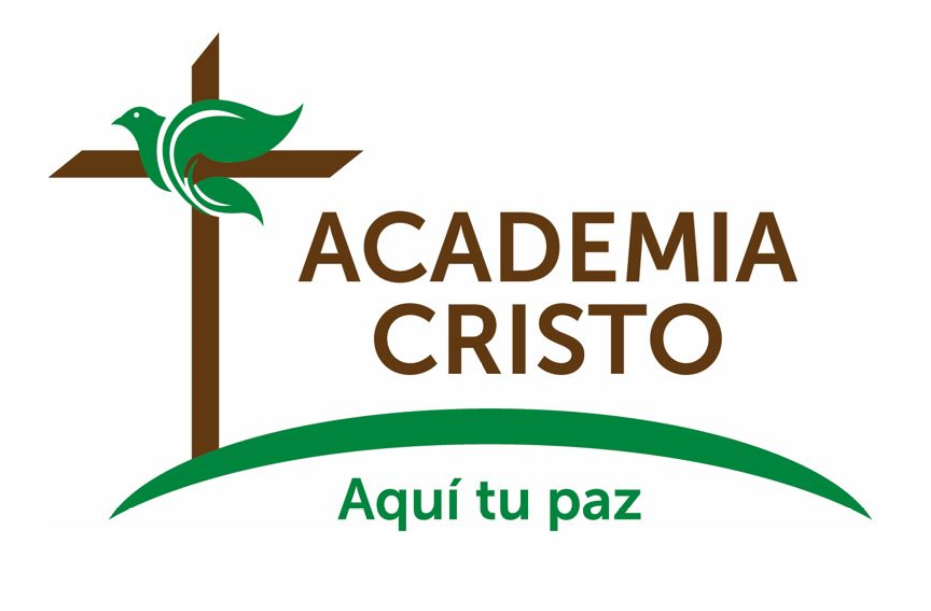 [Speaker Notes: Despedidas]